Птица  на  дереве  сидит, Во  все  стороны  глядит.Голова – кошачья,Клюв  крючком, Ушки  торчком.
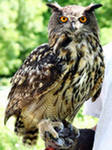 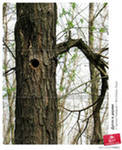 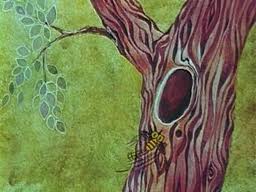 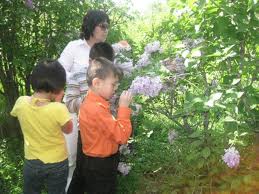 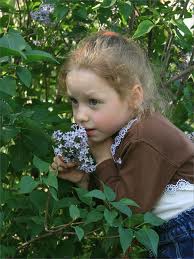 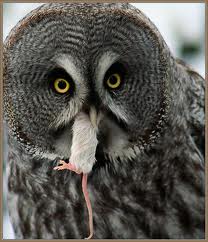 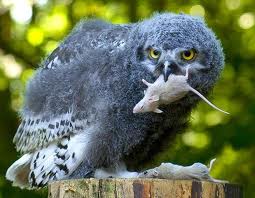 «Нельзя пугать птиц!»
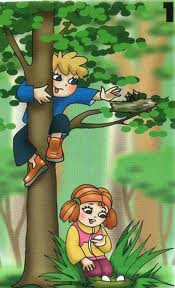 «Нельзя ломать ветки, разорять гнёзда!»
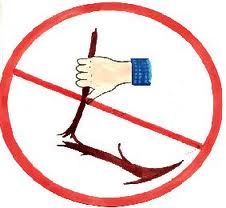 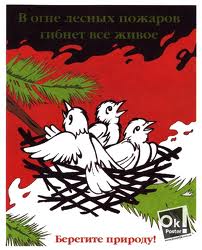 «Нельзя трогать яйца и птенцов!»
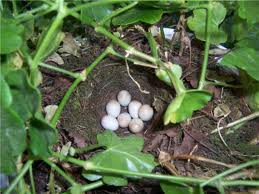 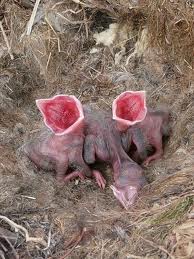 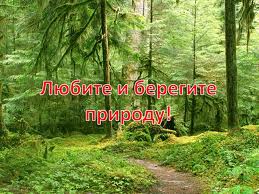 Домашняя работа:
выр. чит. с.63-64,
 отв.на воп.4, 6;
 отгад. заг. с.65.
МОЛОДЦЫ!